Monkeypox Outbreak and response in non-endemic countries
The clinical syndrome and treatments
Dr Nicolò GiromettiConsultant physician56 Dean Street - Chelsea and Westminster Hospital NHS Foundation Trust London, United Kingdom
Conflict of interest disclosure
Dr Nicolò Girometti has received consultation fees from Viiv Healthcare
Numbers at Chelsea and Westminster Hospital - London (UK)
Up to 19th July 2022
620 confirmed MPX cases 
42% of cases in London 
29% of cases in UK
4% of cases globally ᶧ
99% gay men and other MSM
70% of white ethnicity, 38% UK-born *
31% people living with HIV *
>90% with an undetectable viral load
All with a last CD4 count > 350/mmc
Median age 39 years (IQR 33-43 years) *
94% reporting a new sex partner within 12 weeks prior MPX testing
43% travelled outside the UK in the 60 days prior MPX testing (none to areas where MPX is known to be endemic)
* Data extracted from the first 101 individuals testing positive to MPXᶧ As of July 21th 2022 – source https://ourworldindata.org/monkeypox
Clinical presentations
(n = 101, tested positive between 14th May - 1st June 2022)
66% fever 
64% asthenia
36% myalgia
32% headache
14% sore throat
17% did NOT report any prodromal symptoms
When prodromal symptoms were reported
64% had coincidental onset of skin lesions 
In 36%, skin lesions occurred after prodromal symptoms (median time 2 days, IQR 2-4 days)
INVASIVE PHASE
Mean incubation period 8.5 days (95%CI 6.6 -10.9 days) ᶧ 
Usually mild illness with symptoms lasting a few days
ᶧ Miura et al. Eurosurveillance, 2022
Clinical presentations
(n = 101, tested positive between 14th May - 1st June 2022)
99% presented with at least one characteristic skin lesion (macular, pustular/vesicular, crusted lesions + ulcerations)
93% ano-genital lesions (mirroring sexual practices)
56% penile lesions
47% perianal lesions 
49% limbs
30% trunk
25% face/scalp/neck
20% hands/feet
6% had oral/pharyngeal mucosal involvement
62% inguinal lymphadenopathy, often bilateral
ERUPTIVE PHASE
Skin lesions can present at different stages of evolution simultaneously 
33% showed lesions on >3 different anatomical sites, 31% on 1 site only 
Wide array of skin and mucosal presentations
Direct inoculation associated with lesions distribution?
Complications and STI rates
COMPLICATIONS
17% presented with proctitis- severe rectal pain - constipation 
25% required antibiotic treatment - cellulitis / abscess- bacterial superinfection 
Reports of ulcerative pharyngeal lesions leading to difficulties in swallowing 
Reports of conjunctival lesions- Corneal involvement is a criteria for antiviral treatment!
OTHER STIs
MPX can mimic other STIs in its presentation
53% were tested for HSV DNA on swab (6% positive) 
23% were tested for Syphilis DNA on swab (none pos) 
 
A sexual health screening was routinely offered 35% had a concomitant STI
22% had Neisseria gonorrhoeae
14% had Chlamydia trachomatis
6% had a new Syphilis infection
Some clinical differences with previous outbreaks
Some clinical differences with previous outbreaks
Some clinical differences with previous outbreaks
?
Is the current clinical presentation different compared to the historical MPX description in the Nigerian outbreak? Let’s consider differences in hosts, healthcare access, exposure sites …
Clinical presentations
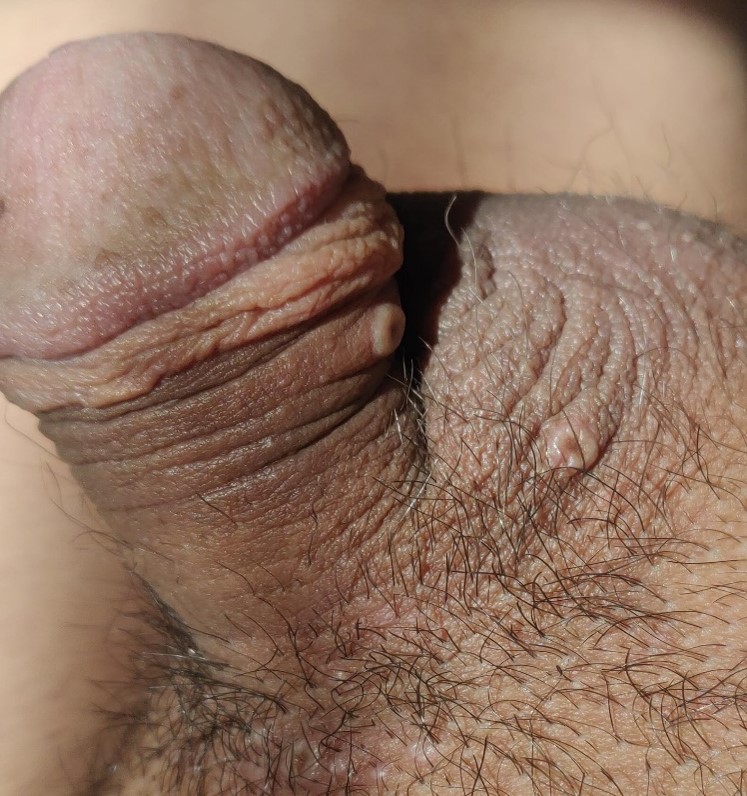 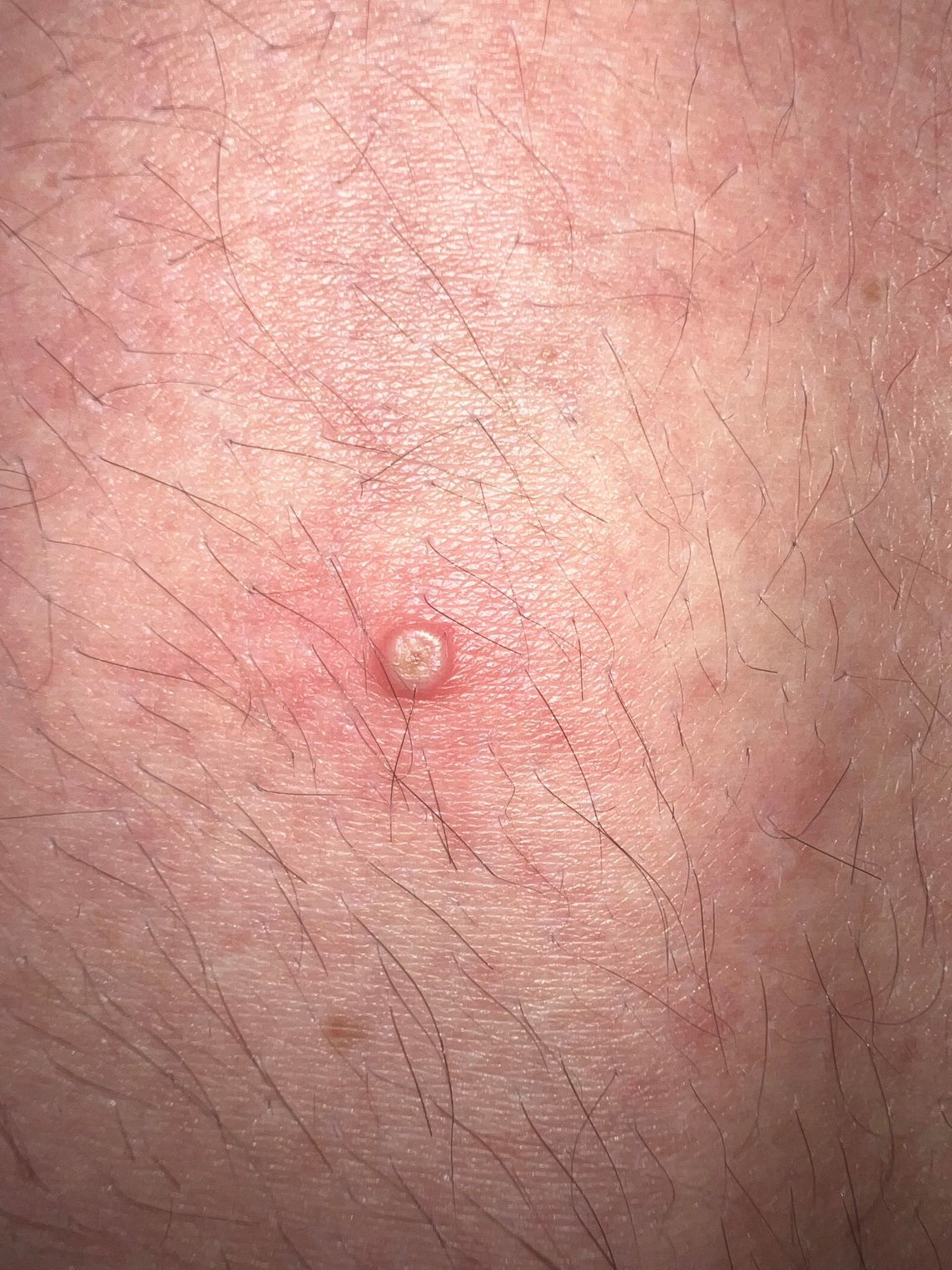 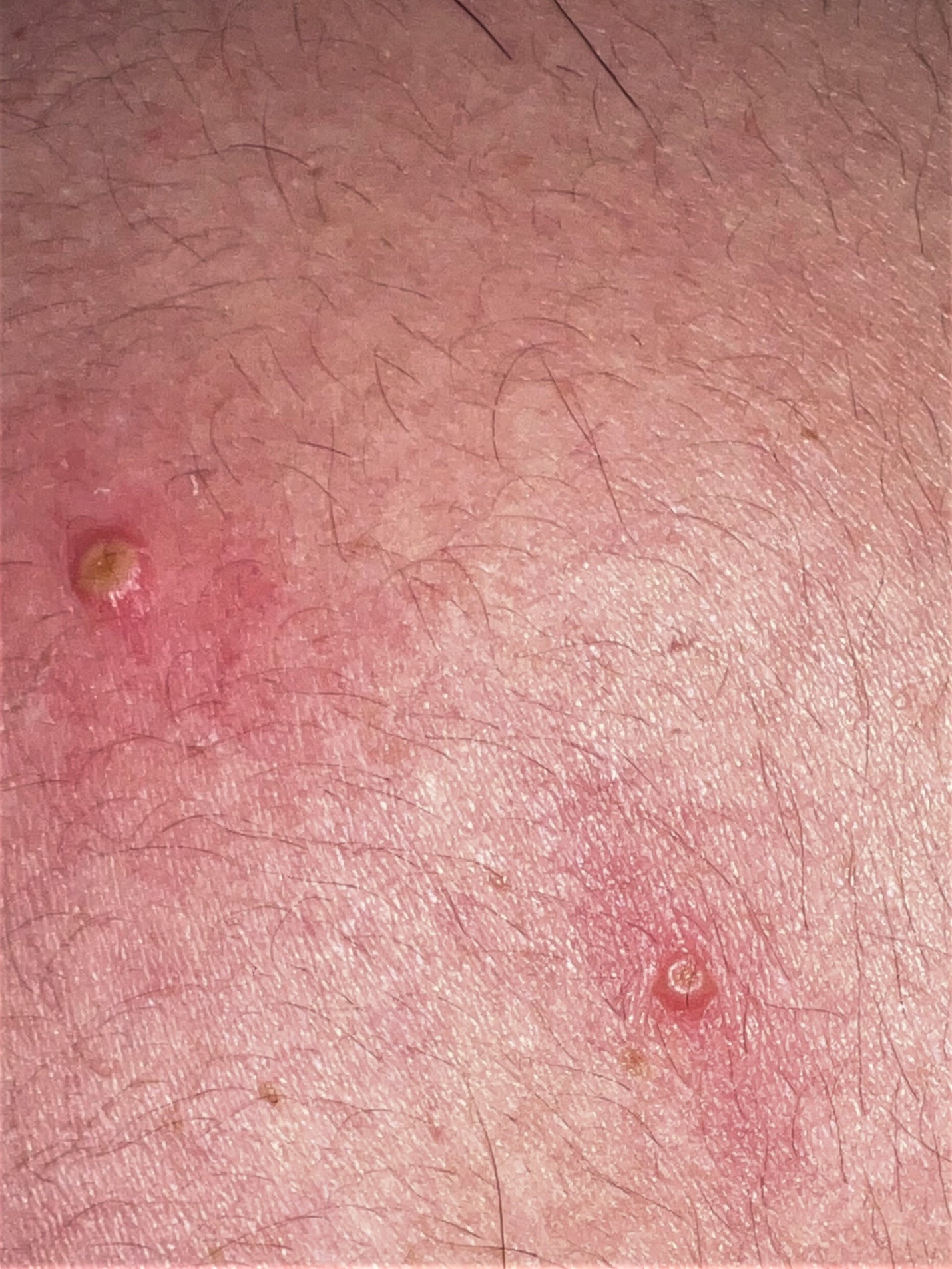 Thigh
Arm
Penile lesions
PHOTO #1,3 courtesy of the Lancet ID – Girometti et al. Lancet ID, 2022
Clinical presentations
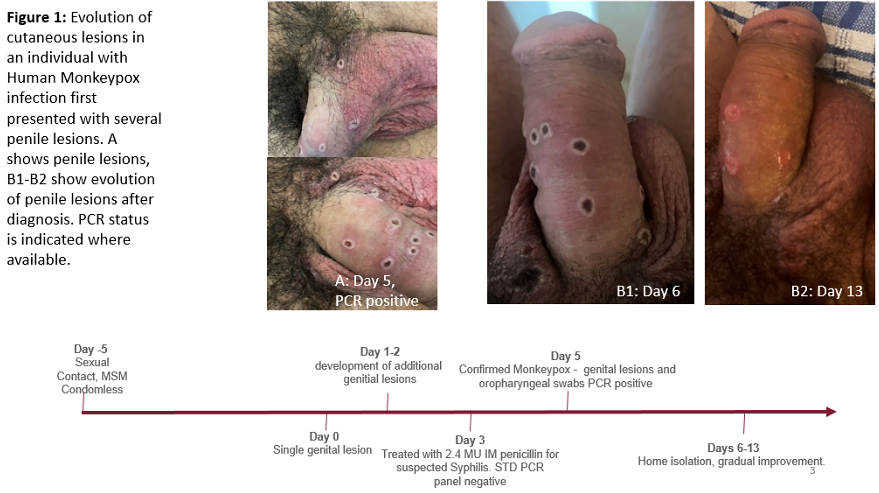 PHOTO courtesy of NEJM – Thornhill et al. NEJM, 2022
Clinical presentations
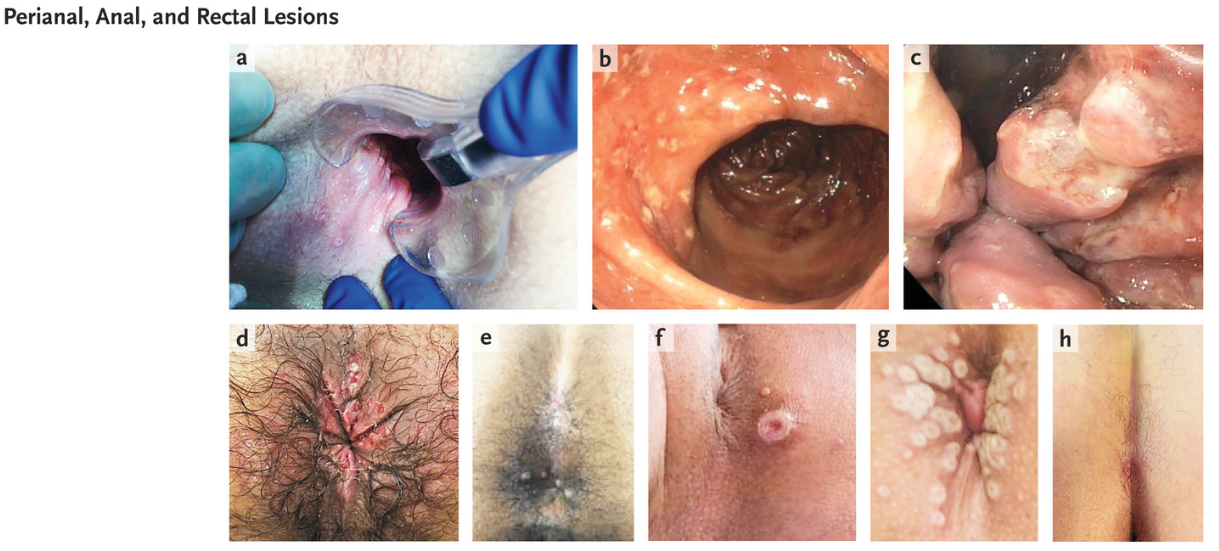 PHOTO courtesy of NEJM – Thornhill et al. NEJM, 2022
Clinical presentations
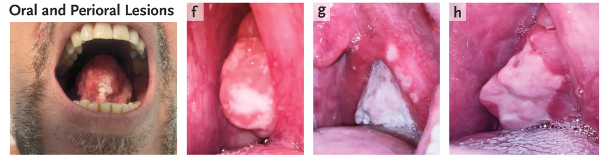 PHOTO courtesy of NEJM – Thornhill et al. NEJM, 2022
Progression of anogenital lesions
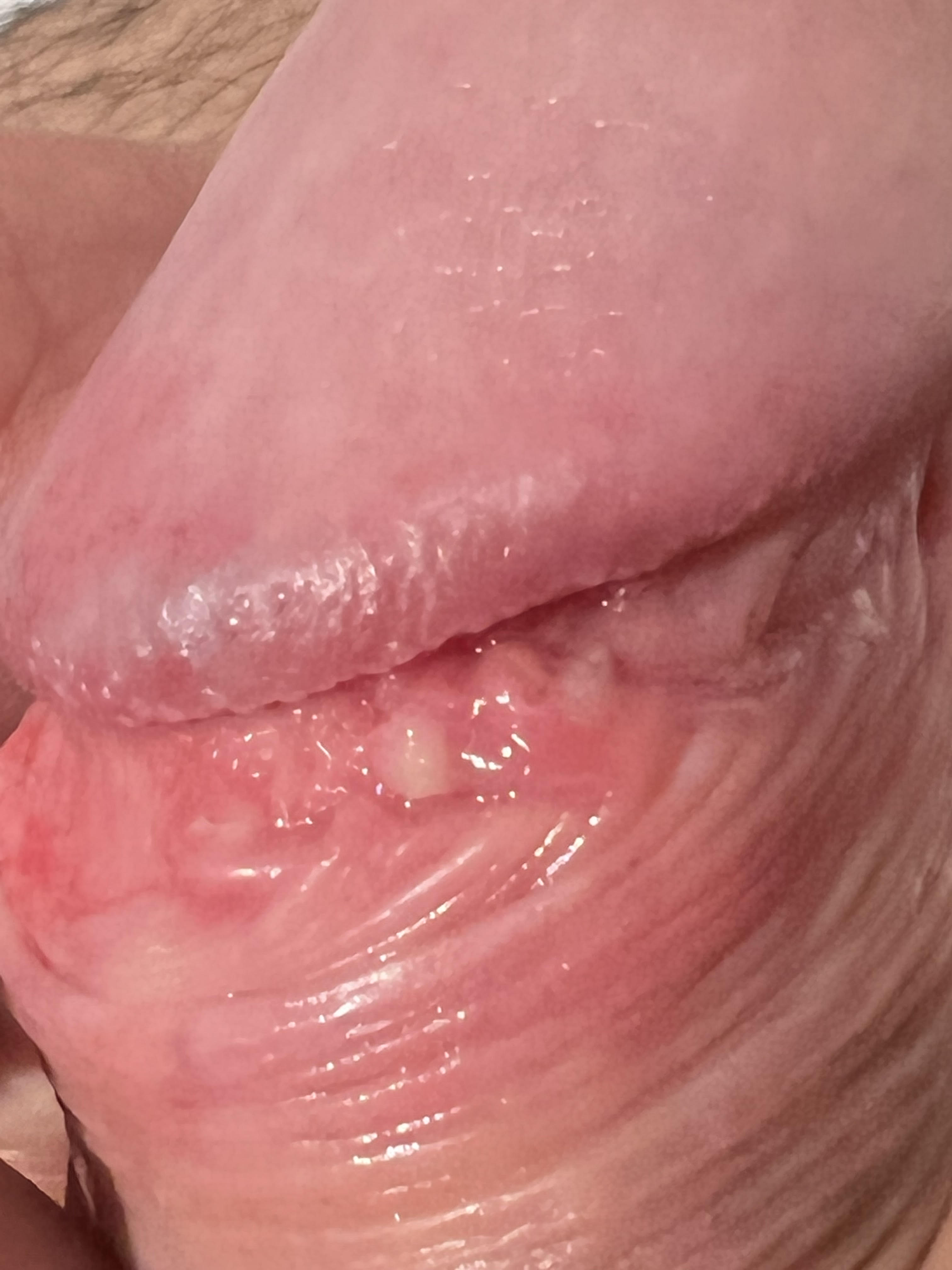 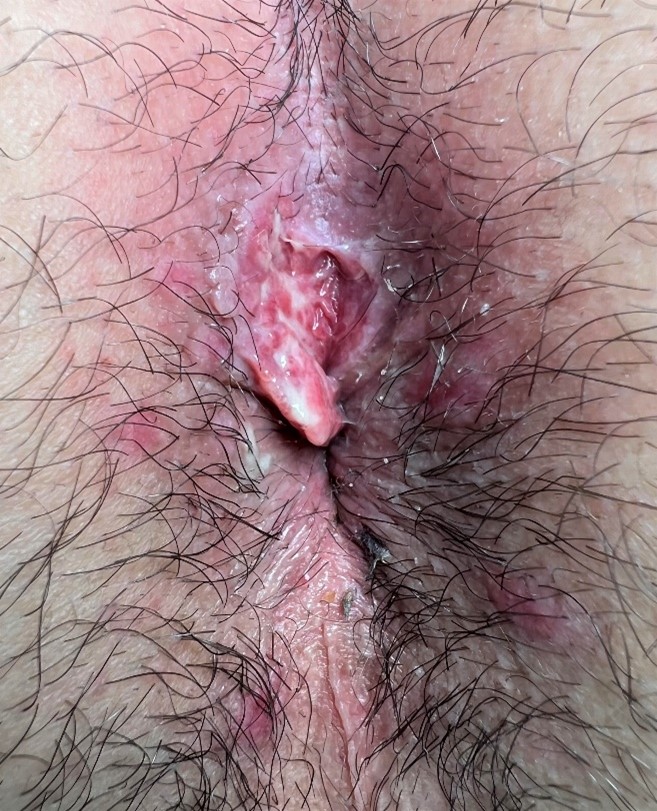 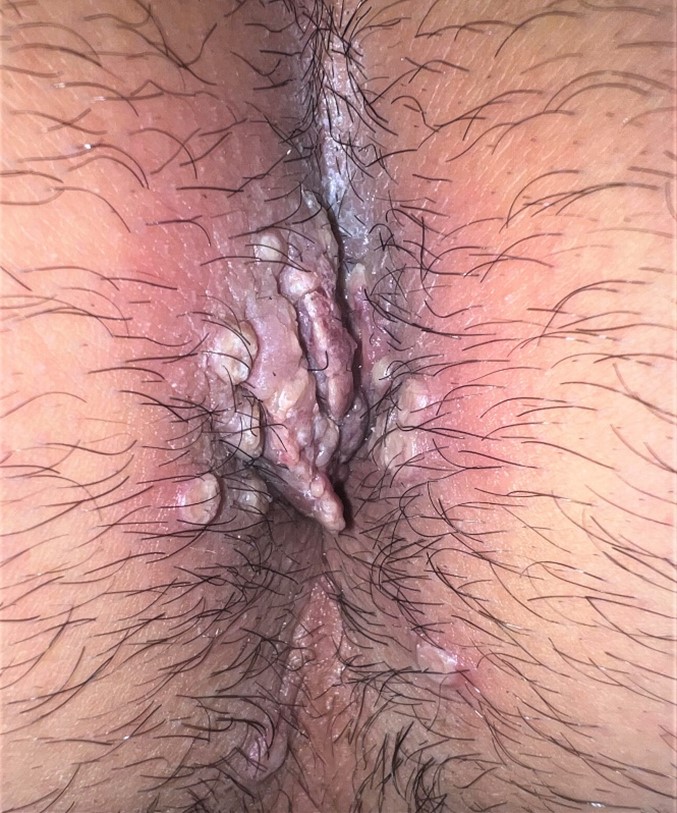 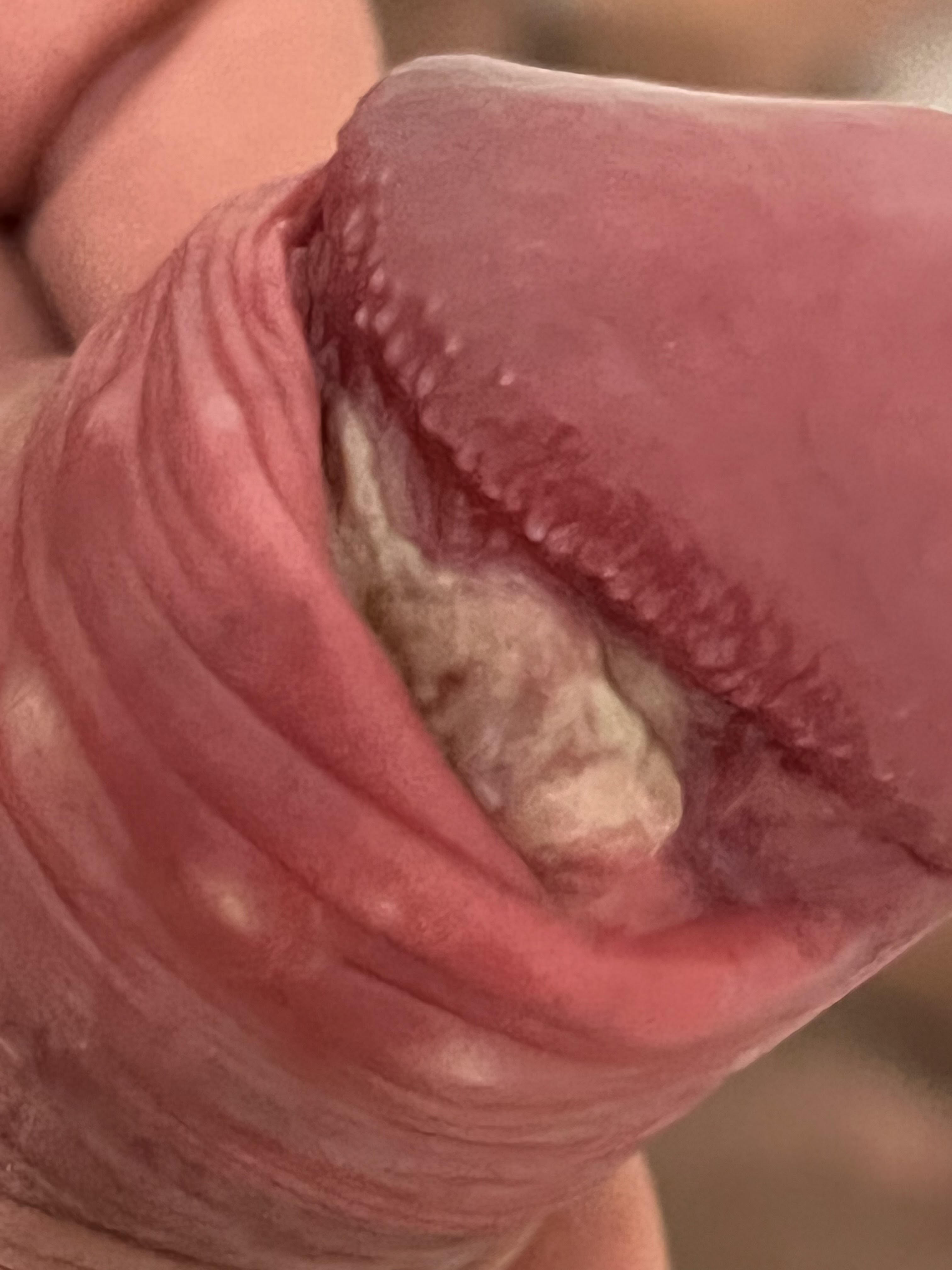 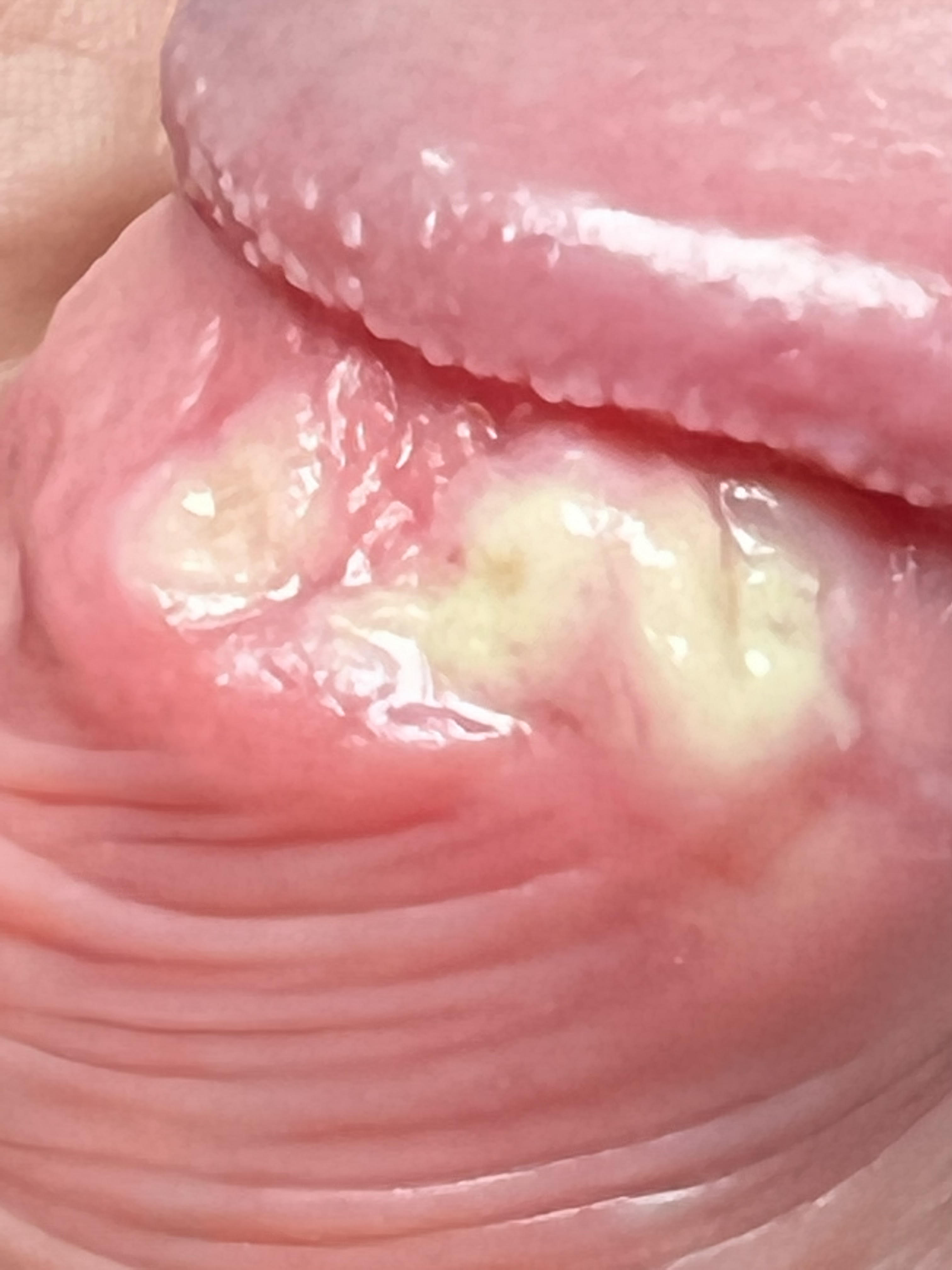 Perianal pustules evolving into large ulcerative lesion (8 days)
Penile lesions coalescing into large ulceration (8 days)
PHOTO courtesy of the Lancet ID – Girometti et al. Lancet ID, 2022
How do we treat monkeypox?
SYMPTOMATIC and SUPPORTIVE TREATMENT
Analgesia for prodromic phase(paracetamol, NSAIDs)
Hydration
.vTREATMENT of COMPLICATIONS
Analgesia for anal/rectal pain(paracetamol, codeine, morphine, lidocaine gels PRN)
Laxatives and hydration
Mesalazine enemas for proctitis
Antibiotics (penicillins / metronidazole) 
Surgical incision and drainage for abscesses 
Urethral catheterization for urethral pain
How do we treat monkeypox?
ANTIVIRALS
Mostly reserved to treat SEVERE cases (incl. individuals requiring hospitalization, children < 8 years, pregnant women) 
No treatment approved specifically for monkeypox 
Efficacy of antivirals mostly on studies in-vitro / on animals 

TECOVIRIMAT (viral envelope protein VP37 inhibitor)
Effective in treating disease caused by orthopoxviruses on animal studies ¹ ² 
May shorten the duration of illness and viral shedding

CIDOFOVIR / BRINCIDOFOVIR (viral DNA polymerase inhibitors)
effective against orthopoxviruses in in-vitro and animal studies ³ 
Brincidofovir has been approved by CDC for the treatment of human smallpox disease in adult and pediatric patients

Consider POST-EXPOSURE immunisation (best if within 4 days to prevent disease, 4-14 days to reduce symptoms)
1. Mucker et al. AAC, 20132. Grosenbach et al. NEJM, 20183. Rice et al. Viruses, 20114. Smee et al. AAC, 2008
Acknowledgements
The staff at 56 Dean Street, 10 Hammersmith Broadway, John Hunter Clinic 
The microbiology team at Chelsea and Westminster Hospital 
AND
Thank you to the kind patients who consented to have their pictures shared with us!
Thank you for your hard work!
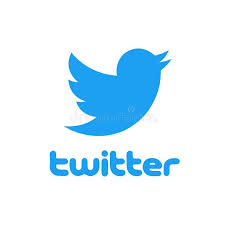 CONTACTS: 	n.girometti@nhs.net 			                      	56deanstreet